OWNERSHIP OF LAND
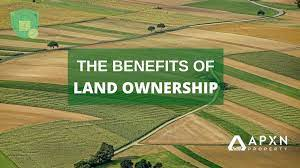 OWNERSHIP OF LAND IN ANCIENT PERIOD
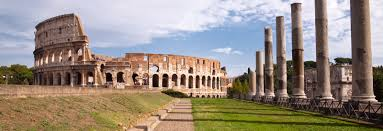 OWNERSHIP OF LAND IN MODERN PERIOD
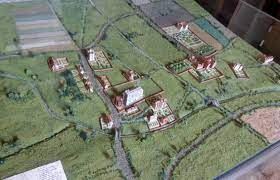 CONSTITUTIONAL PROVISIONS REGARDING OWNERSHIP OF LAND
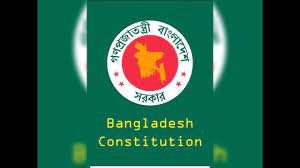